AYDIN  İL MİLLİ EĞİTİM MÜDÜRLÜĞÜAR-GE BİRİMİ
eTwinning Nedir? Neden eTwinning?
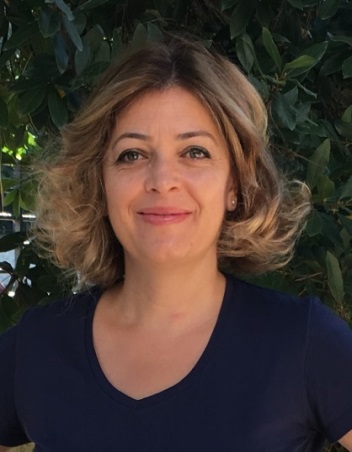 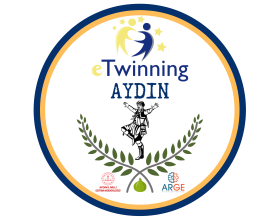 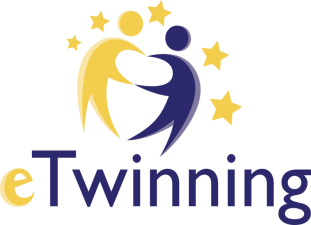 Birsen Yüksel KARAMANLI
eTwinning Aydın  İl Koordinatörü
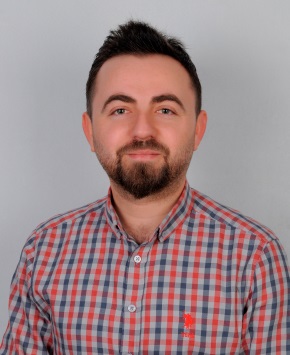 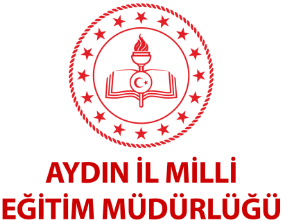 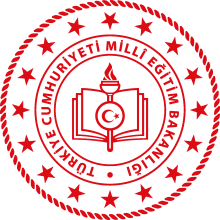 Ahmet GÜDER
Aydın  İl Mem Ar-Ge
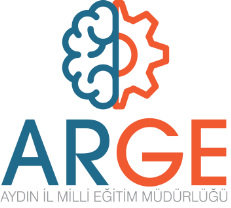 eTwinning Nedir?
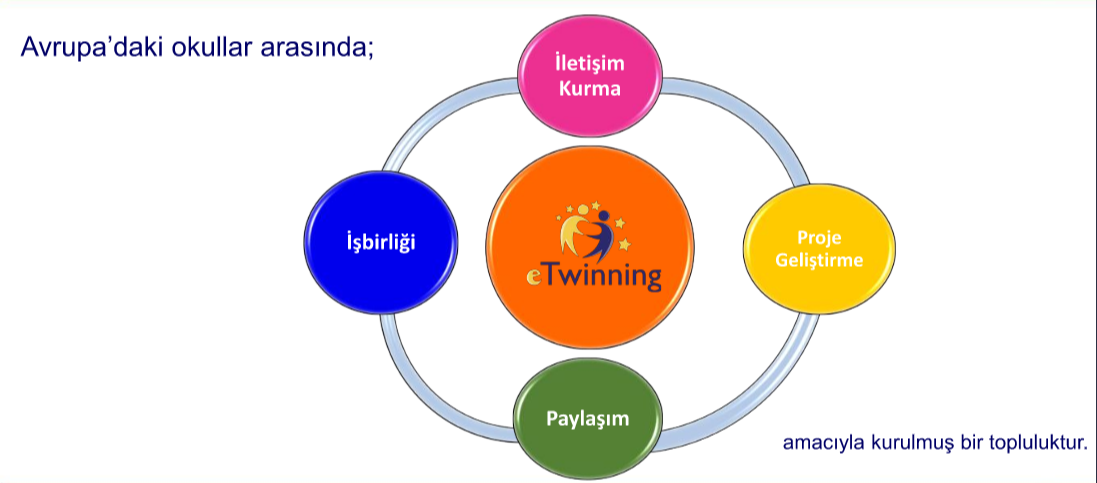 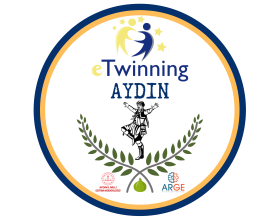 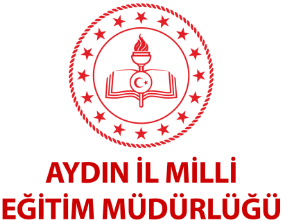 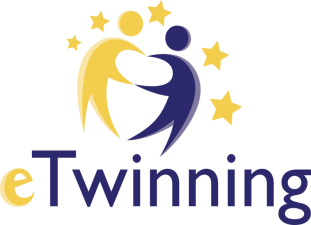 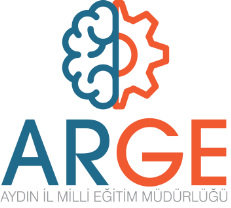 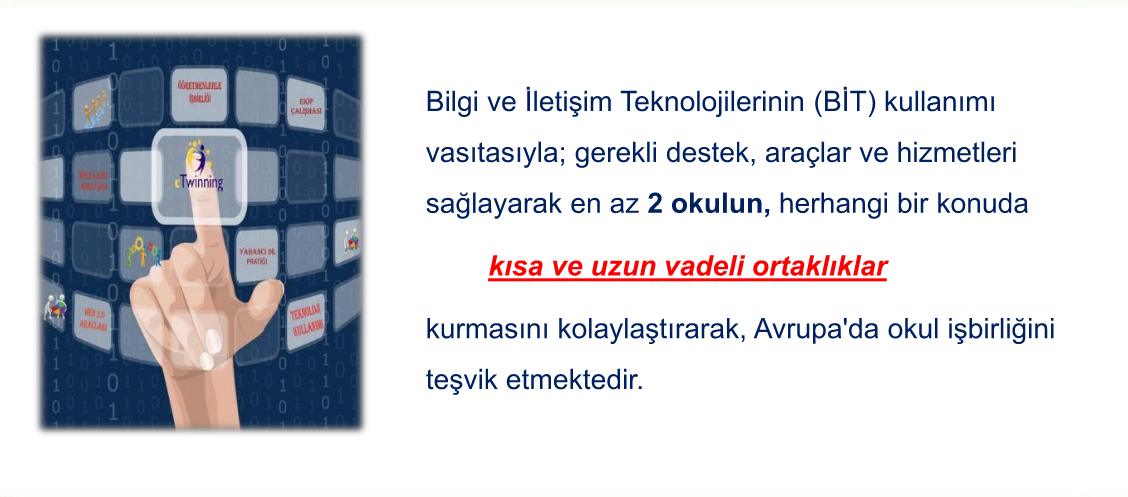 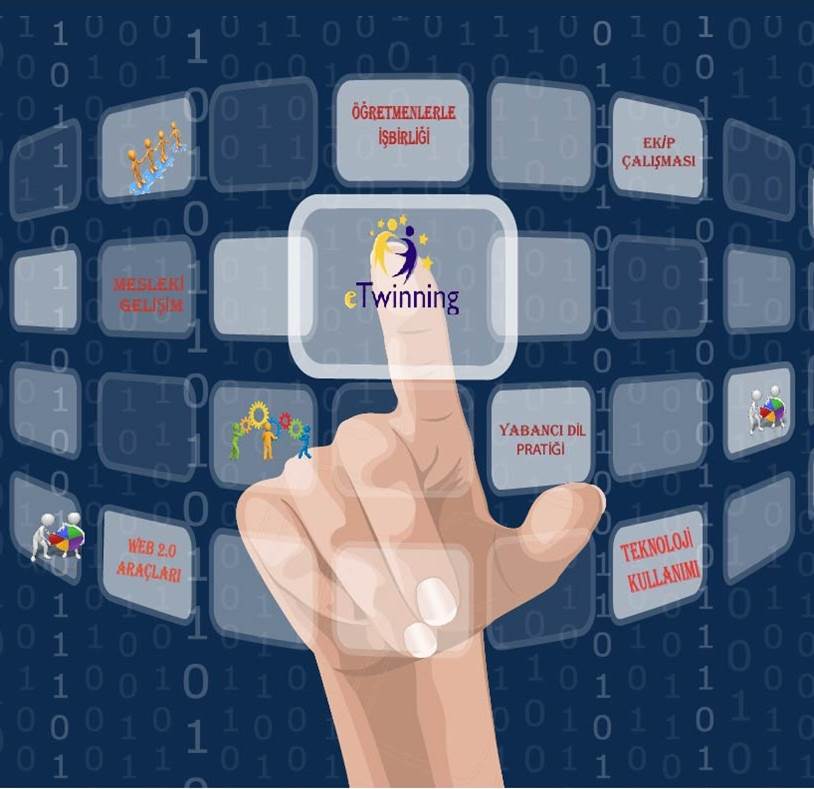 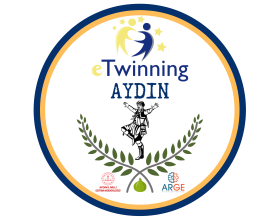 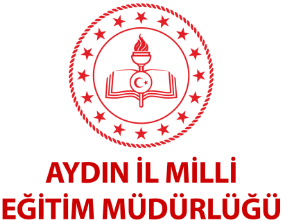 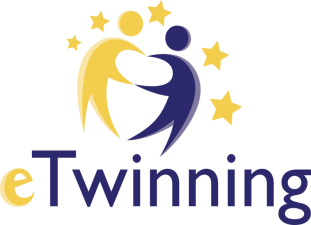 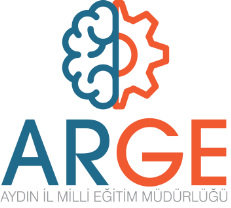 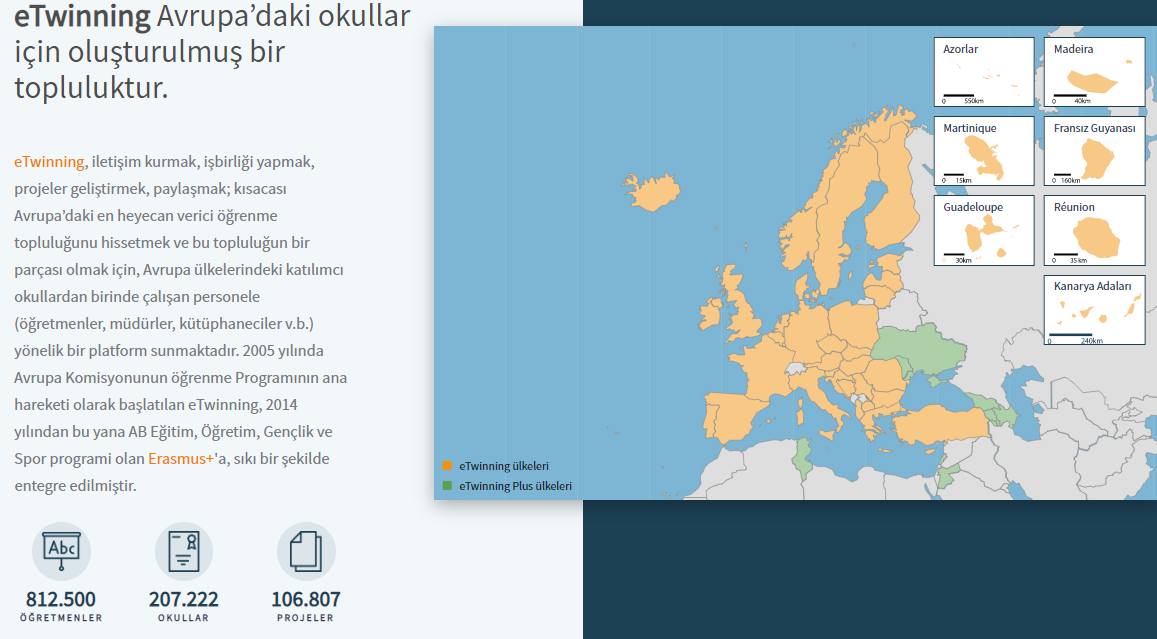 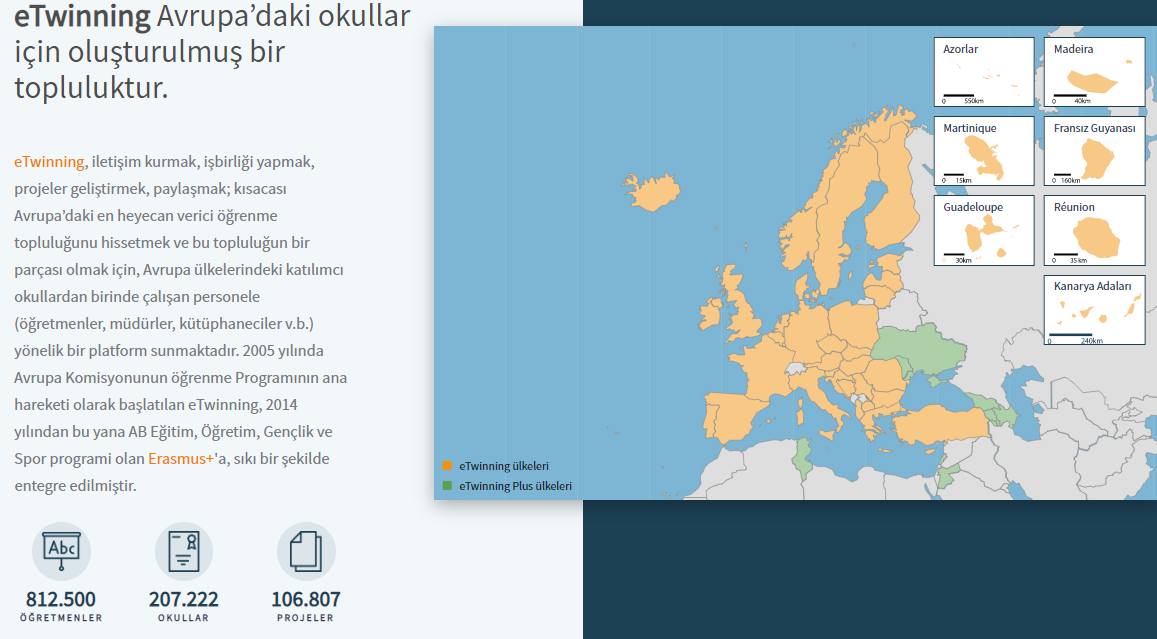 *44 Ülke
** Veriler 12.10.2020 itibari ile.
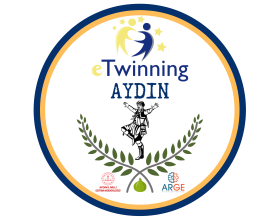 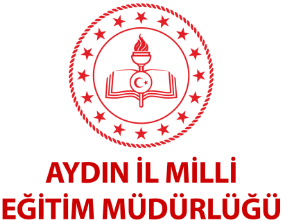 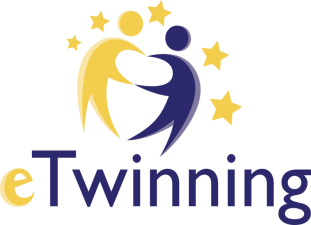 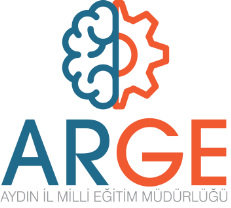 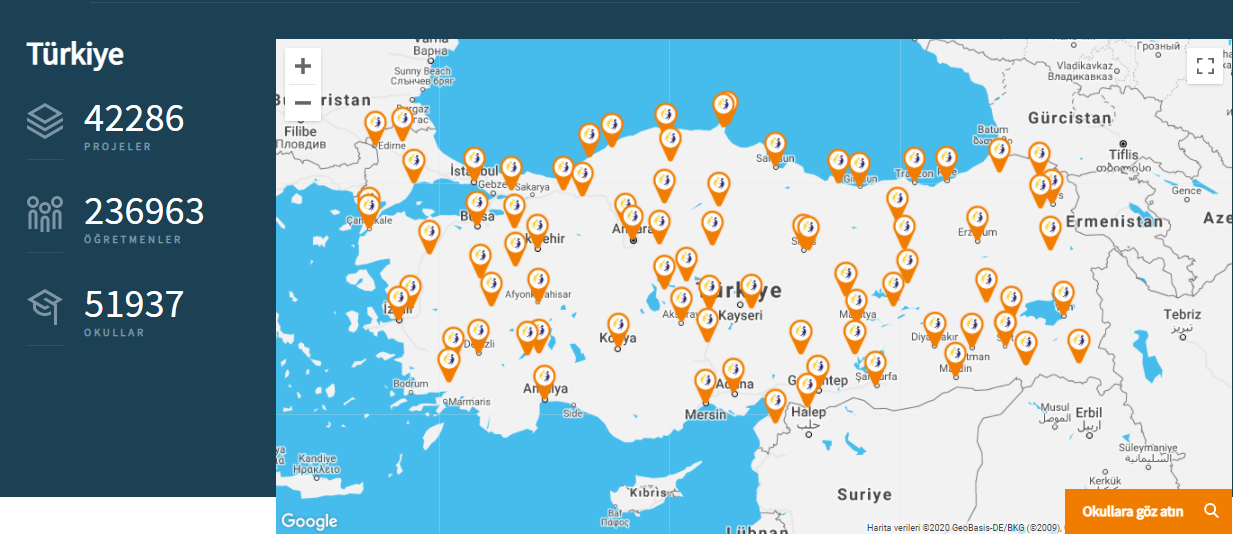 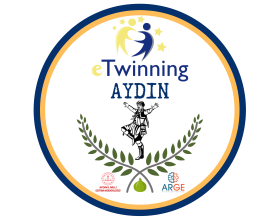 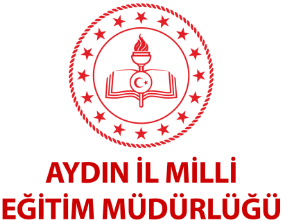 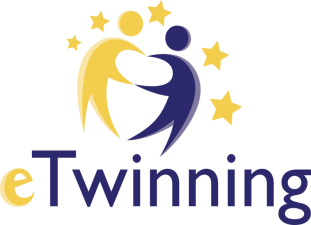 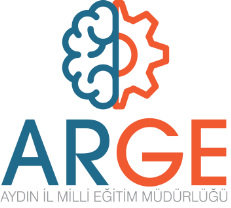 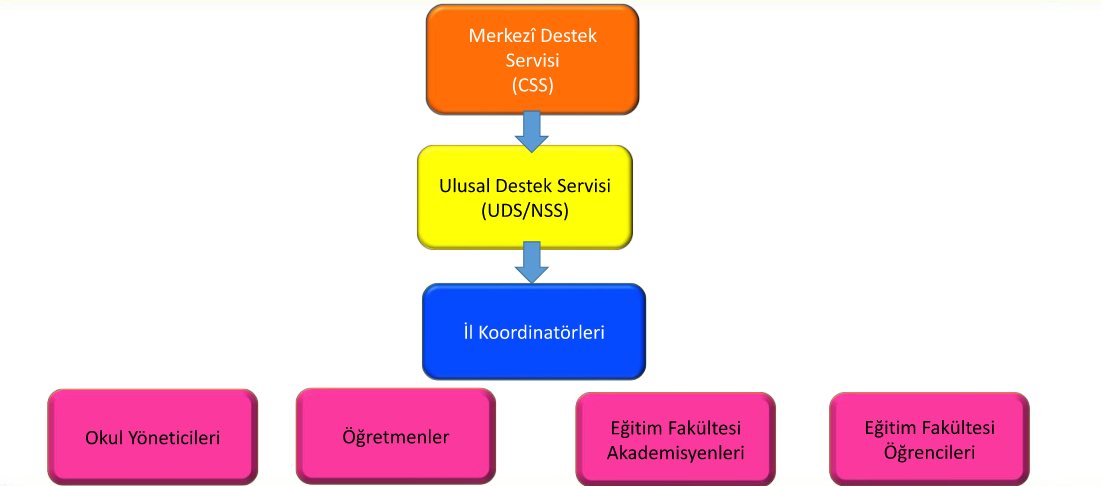 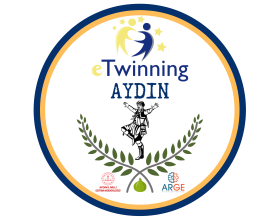 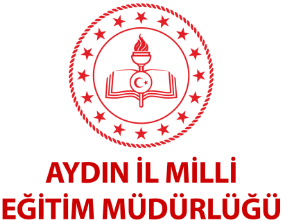 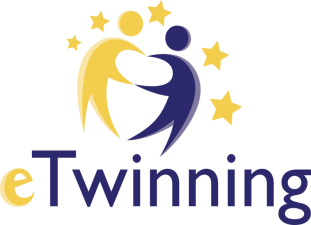 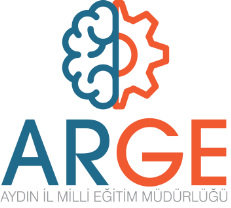 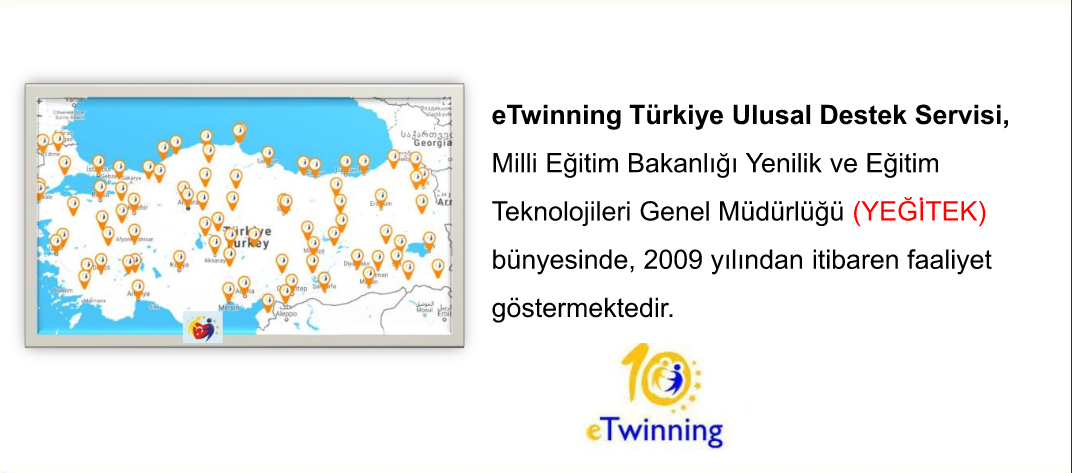 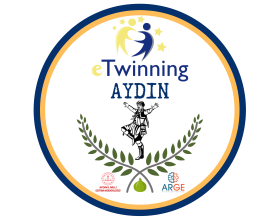 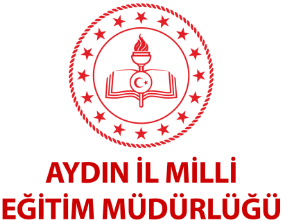 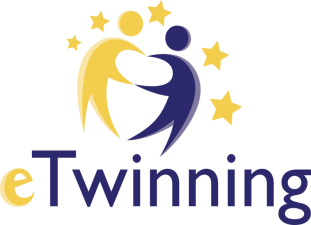 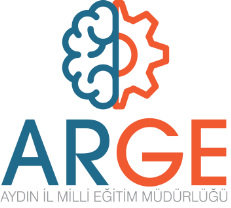 Kimler Katılabilir?
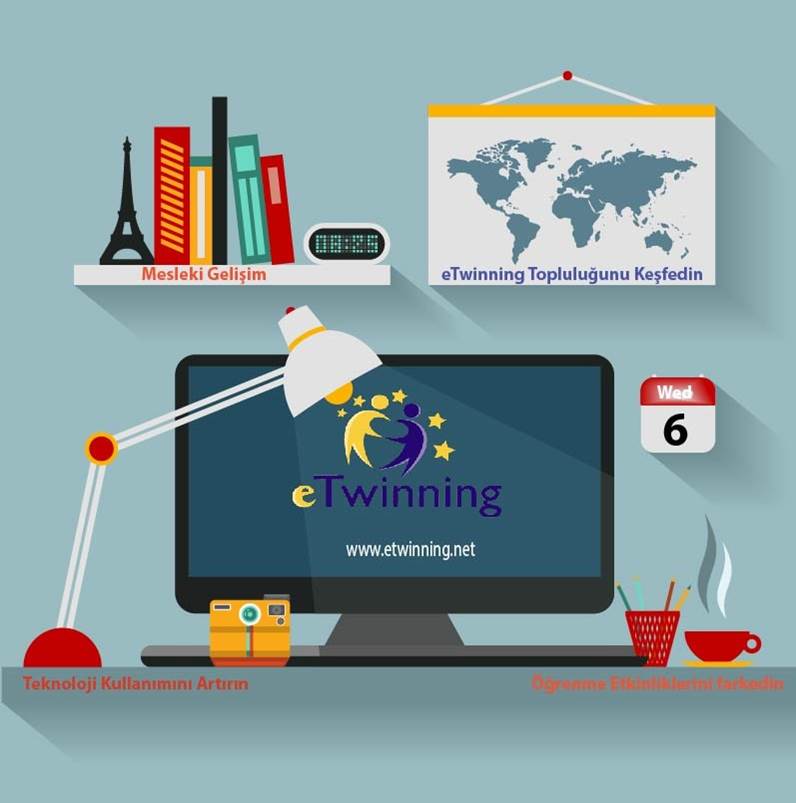 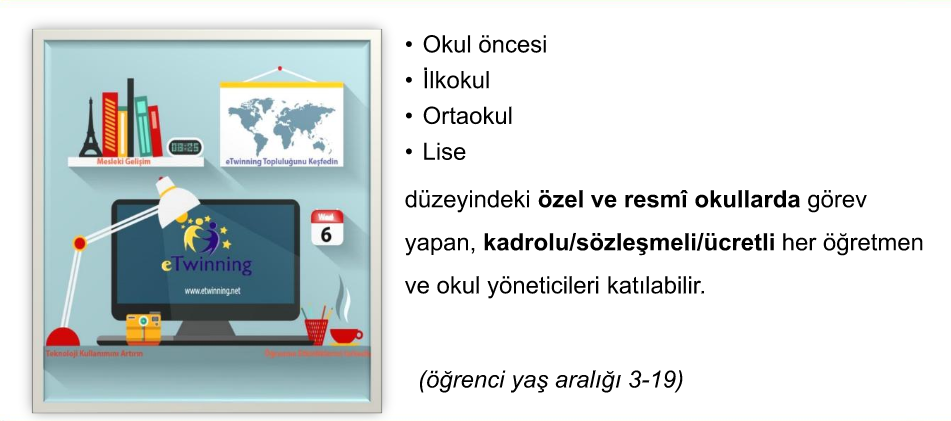 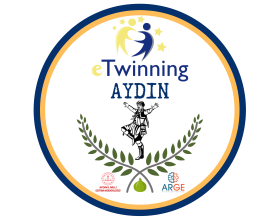 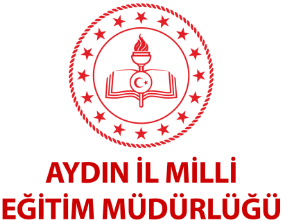 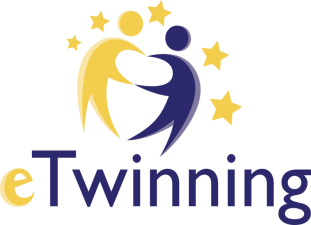 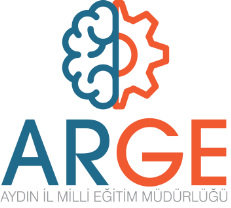 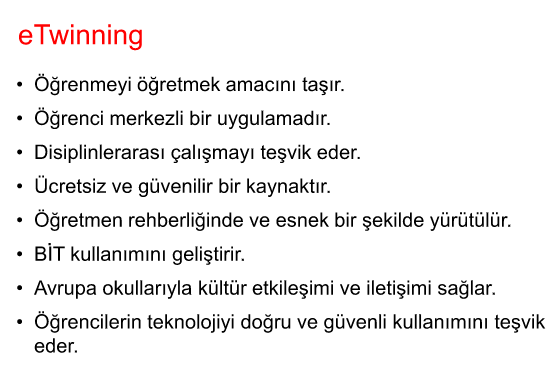 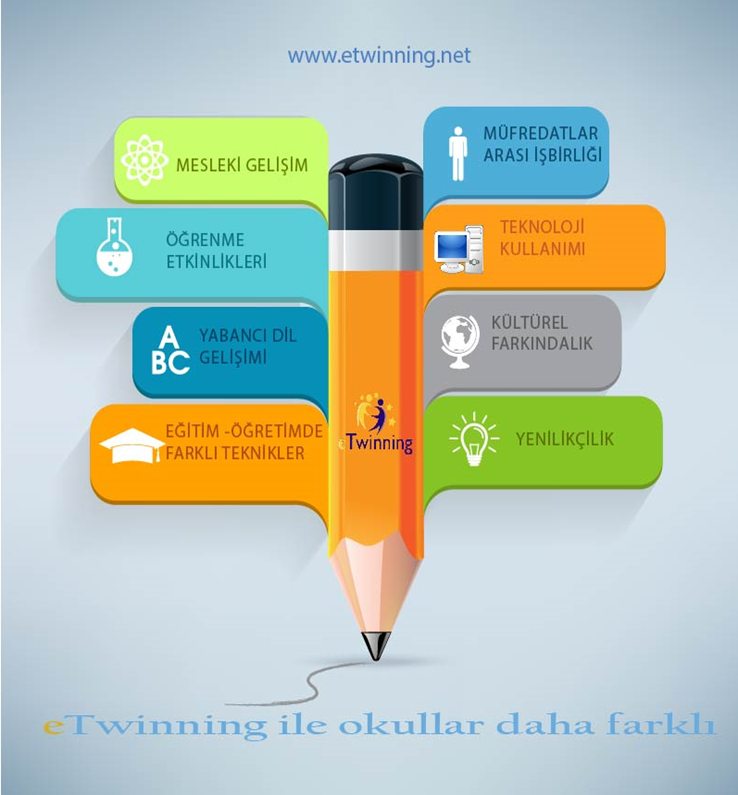 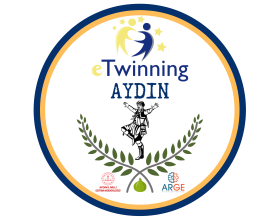 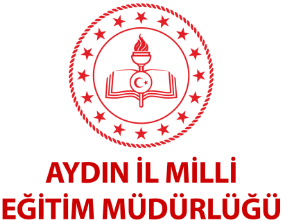 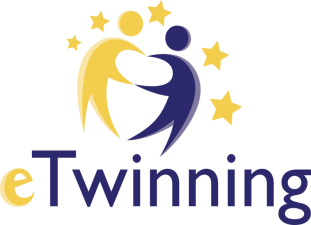 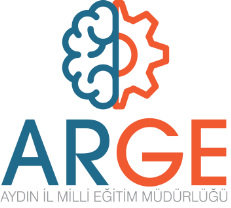 eTwinning Projeleri
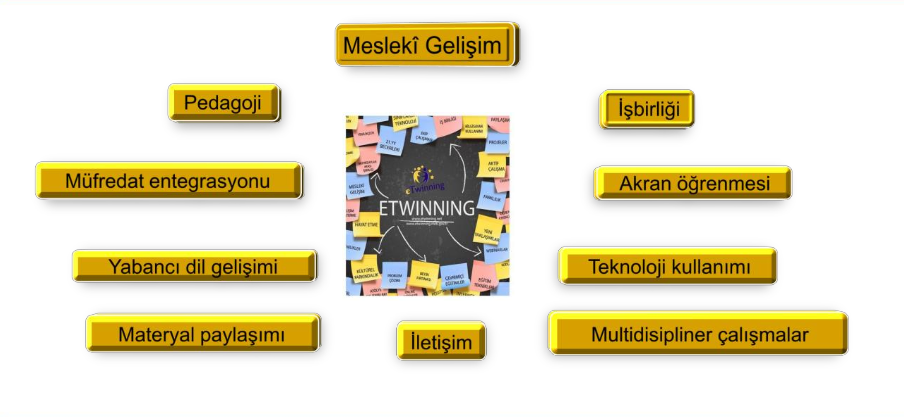 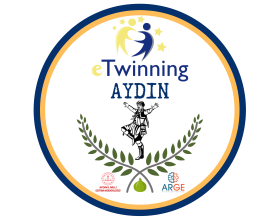 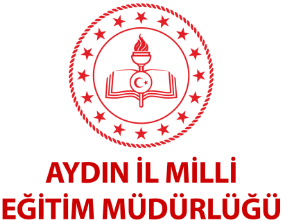 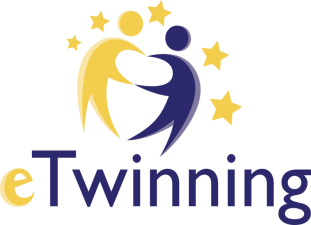 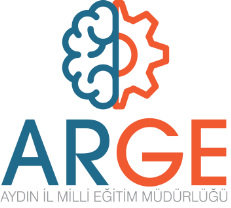 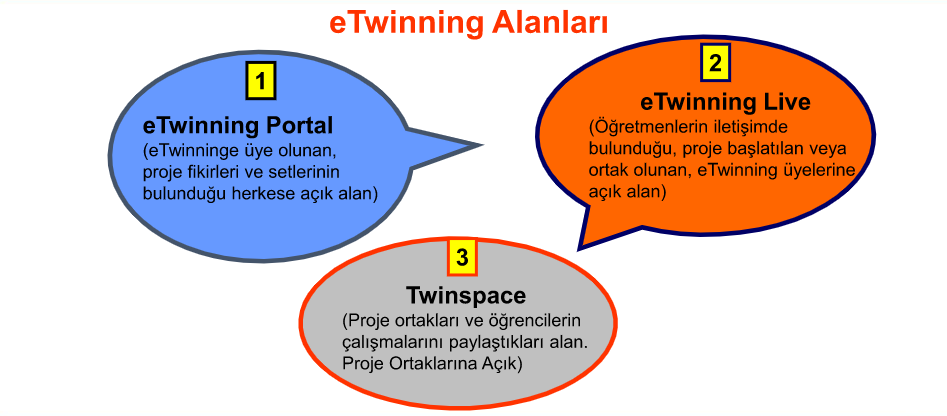 https://www.etwinning.net
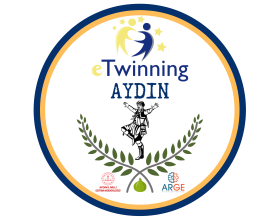 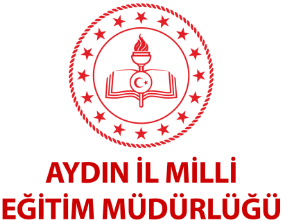 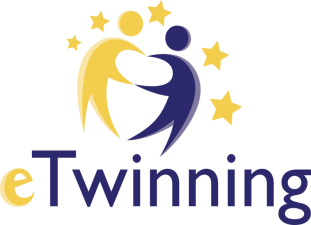 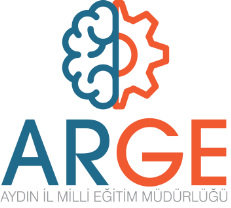 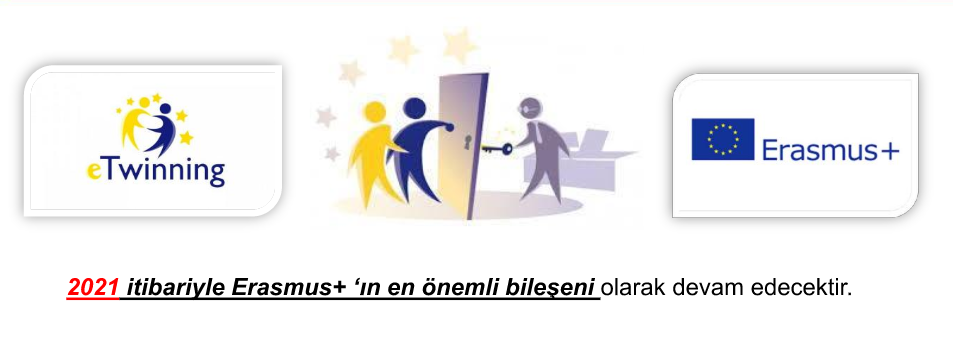 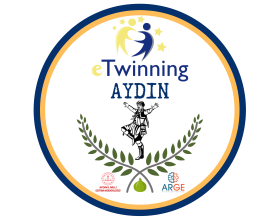 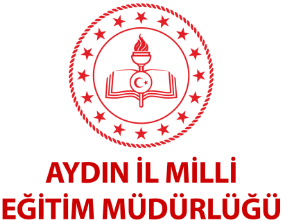 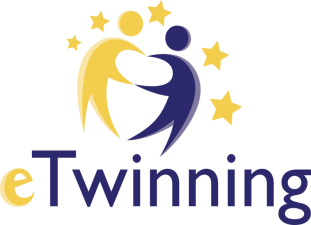 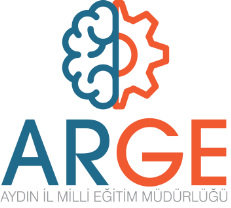 eTwinning Okulu
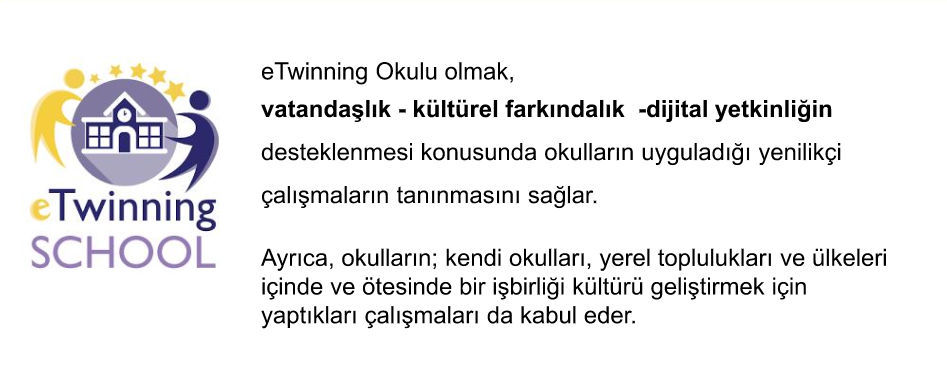 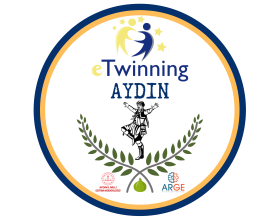 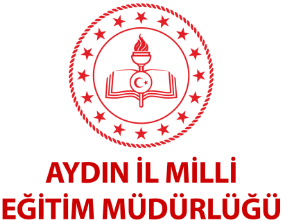 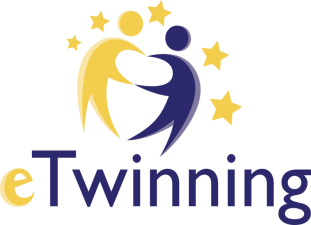 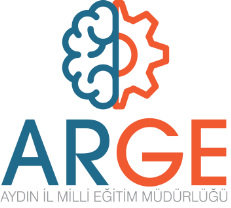 Türkiye eTwinning Okulları Haritası(2020)
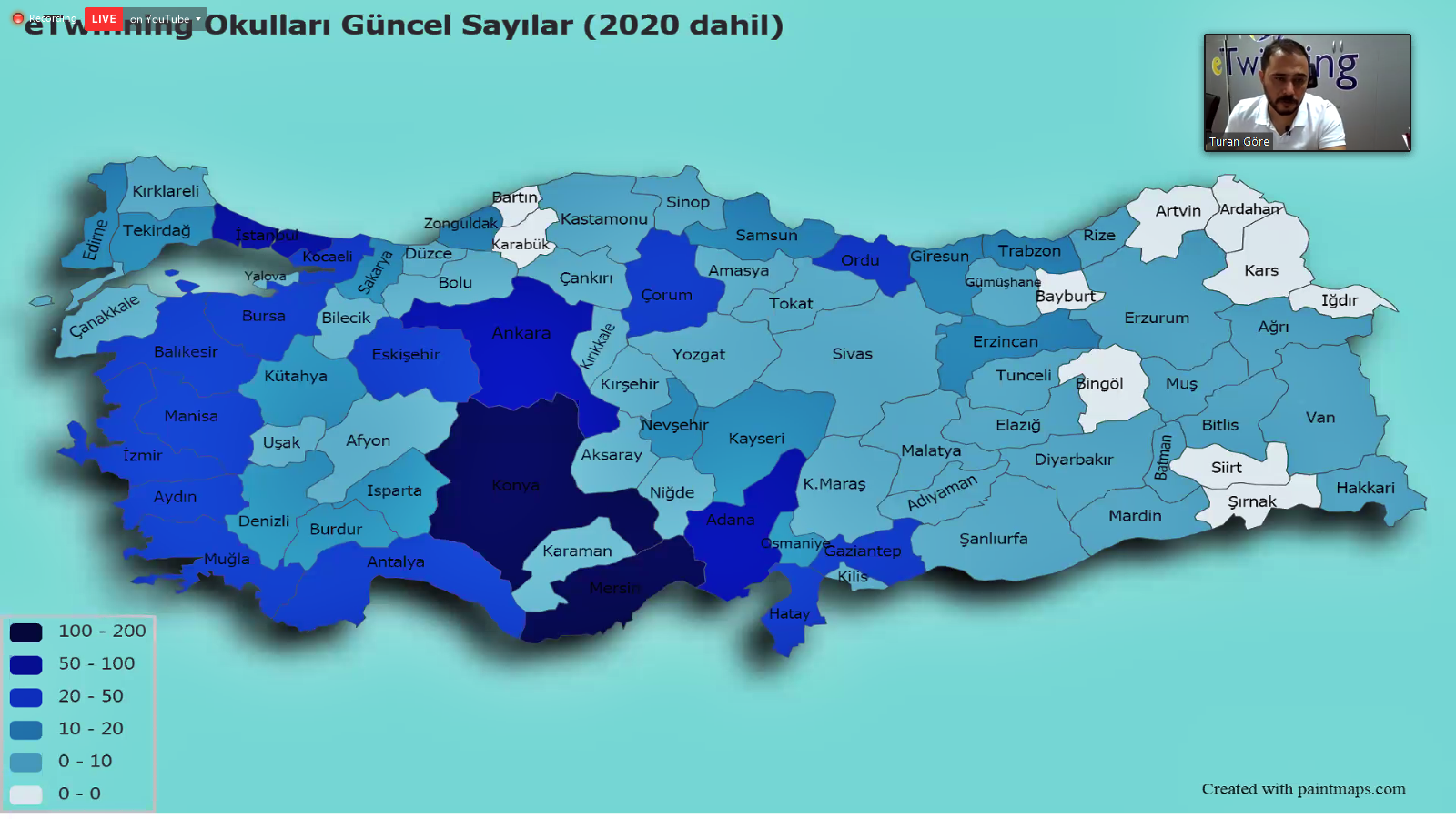 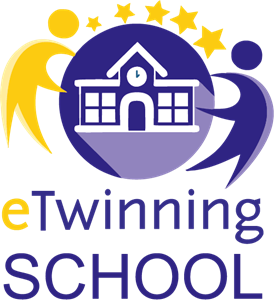 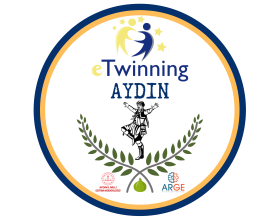 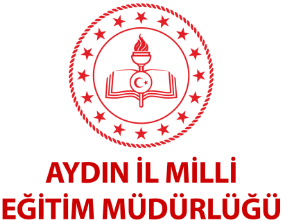 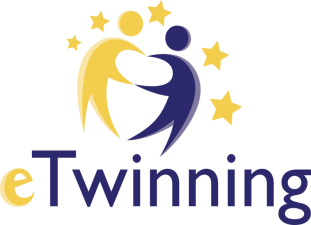 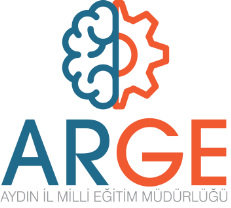 eTwinning Fırsatları Nelerdir?
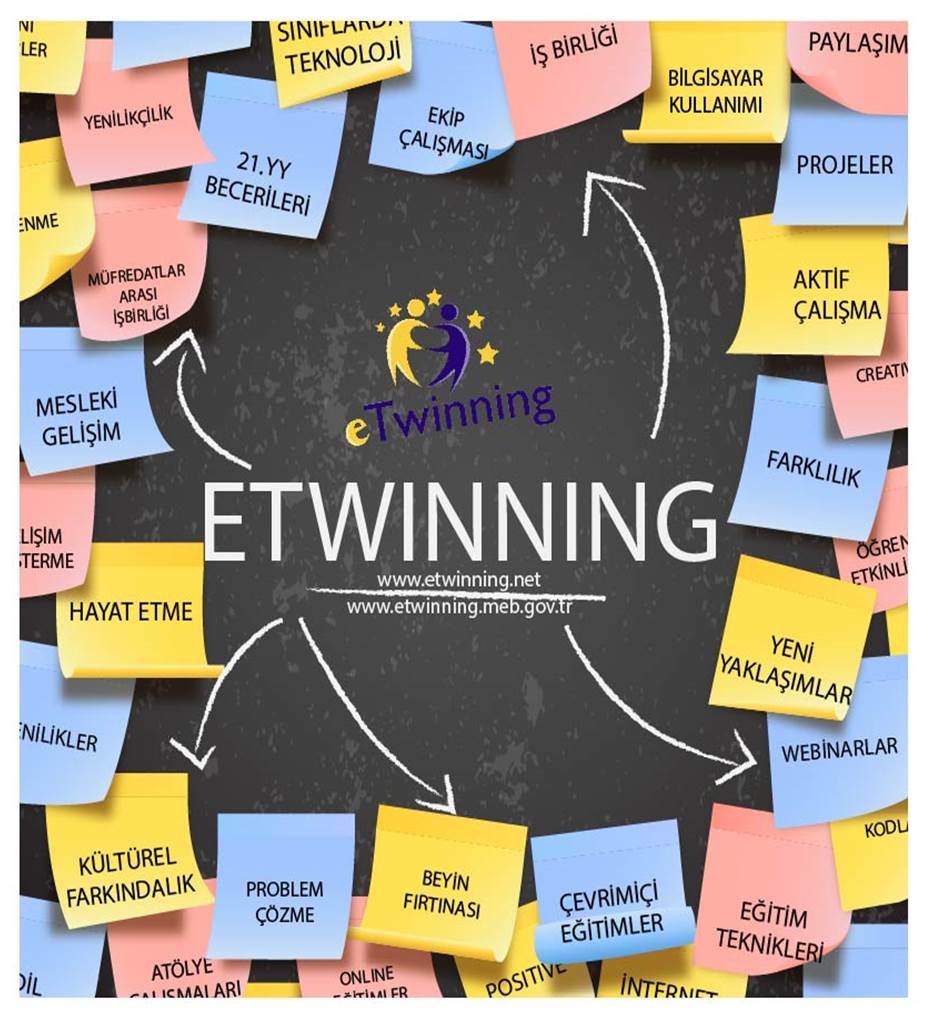 Avrupa’daki okullarla iletişim kurma

 Çevrimiçi projeler yürütme

 Yabancı dili kullanma ve geliştirme

 Bilgisayar becerilerini geliştirme

 İşbirliği yapma ve fikir paylaşma

 Yeni insanlarla tanışıp, farklı kültürler keşfetme
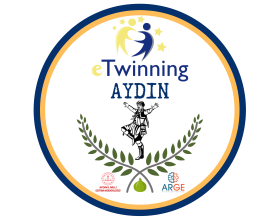 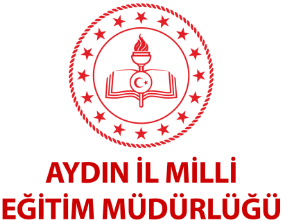 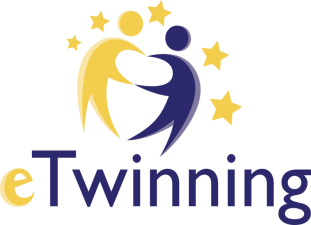 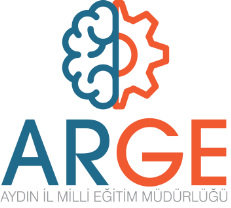 eTwinning Projelerinin Faydaları
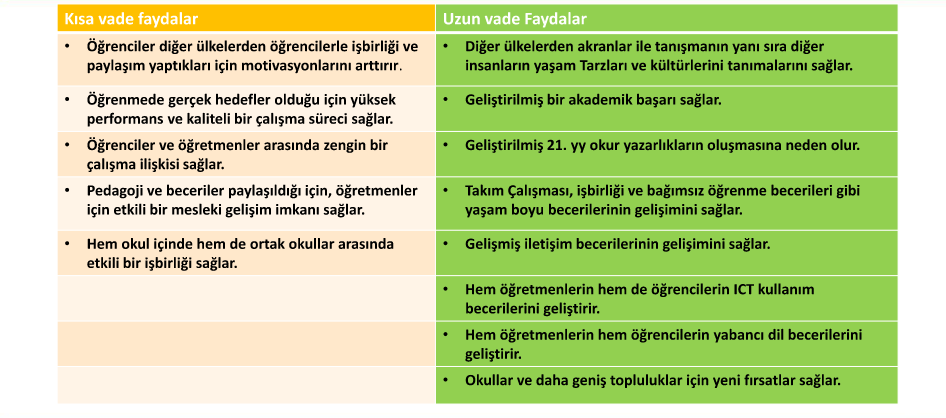 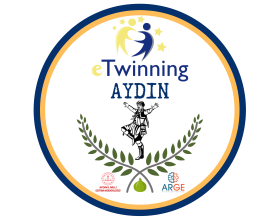 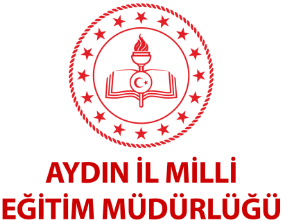 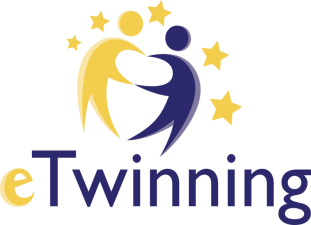 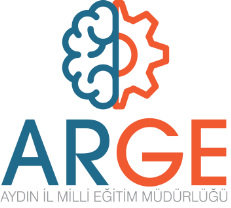 eTwinning’in Öğretmenler Üzerindeki Etkileri
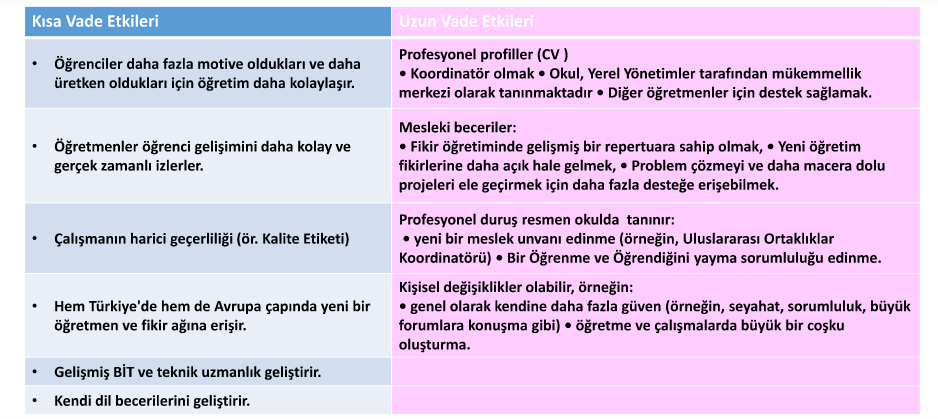 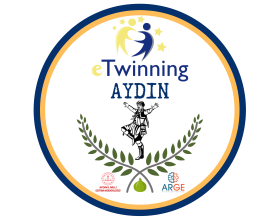 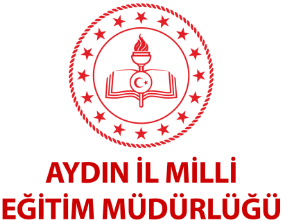 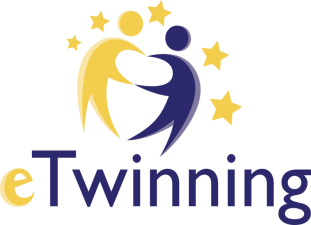 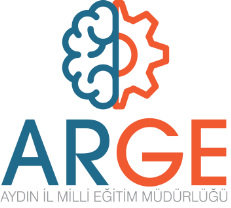 Okul ve Daha Geniş Topluluk Üzerindeki Etkisi
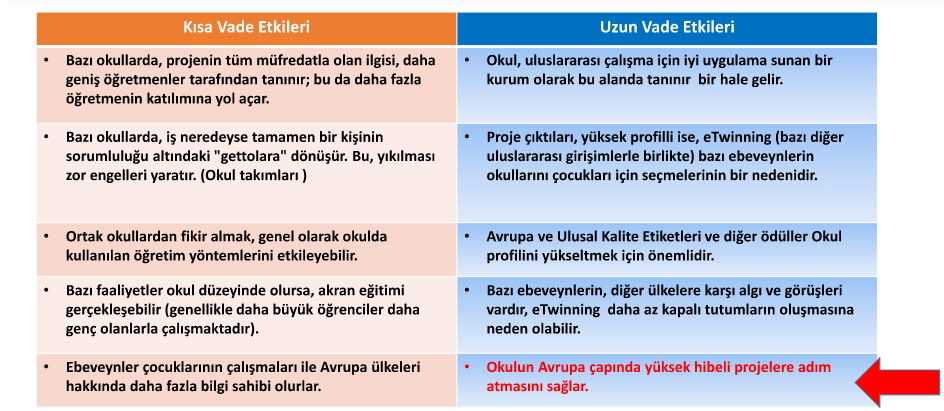 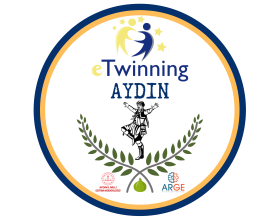 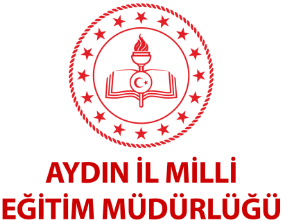 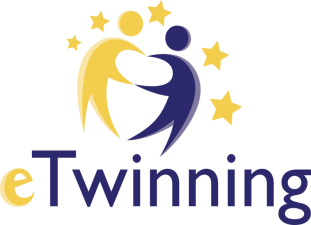 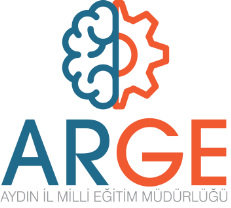 YEĞİTEK  ve   eTwinning Türkiye Ulusal Destek Servisi (UDS)
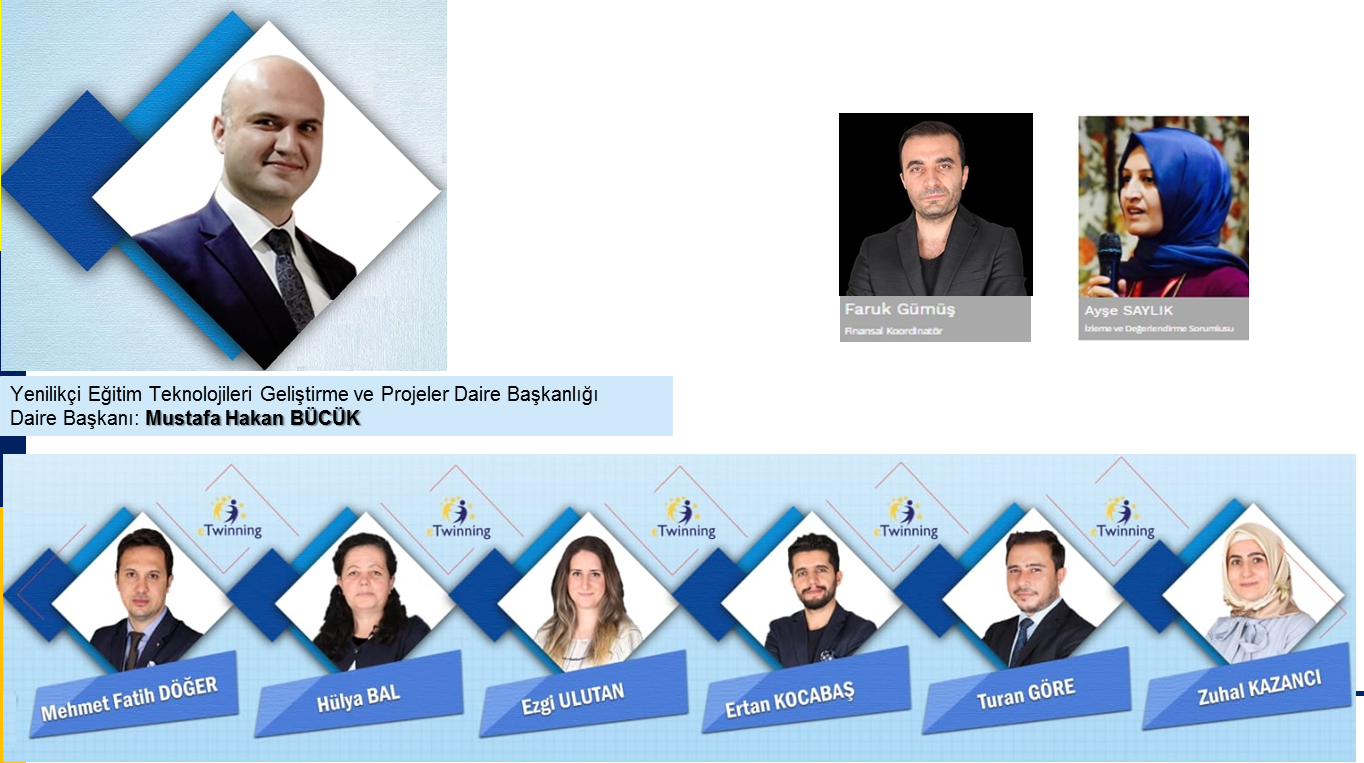 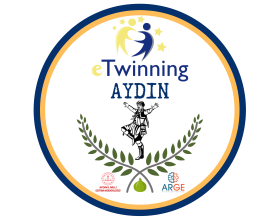 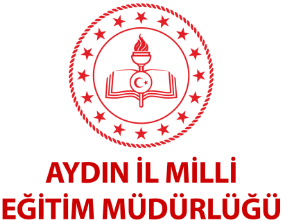 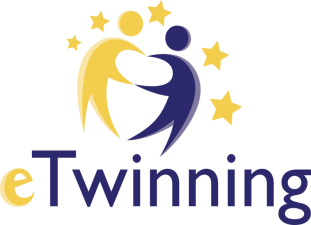 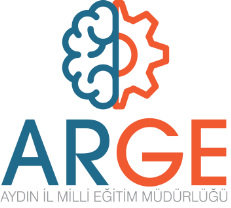 Teşekkürler! Resmi hesaplarımızı takip etmeyi ve paylaşımlarınızda bizleri etiketlemeyi unutmayınız.
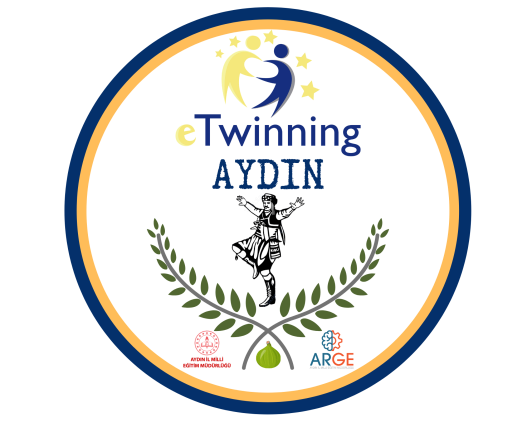 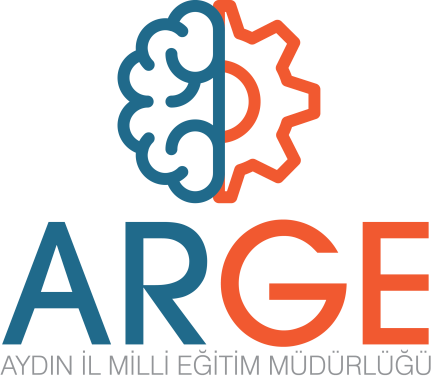 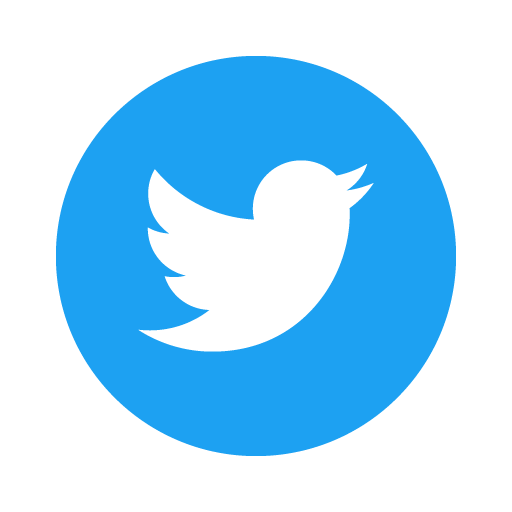 @tretwinning@AydinMemArge@eTwinningAydin@birsenyk
@ahmtgdr
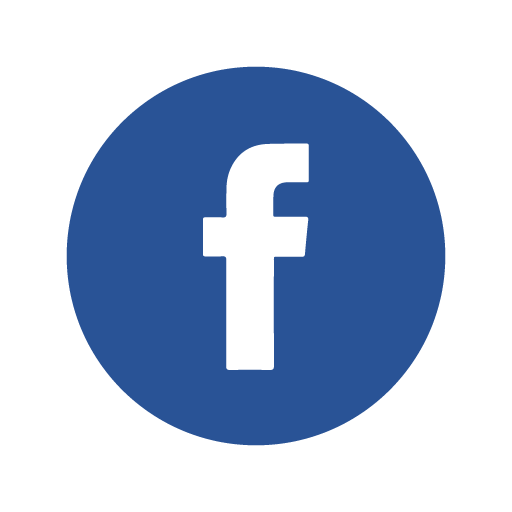 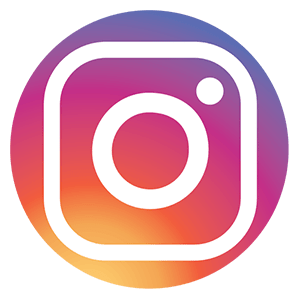 @turkiyetwinning@aydinmemarge@etwinningaydin
eTwinning Türkiye
Aydın İl Mem Ar-GeeTwinning Aydın
tretwinning@gmail.com
etwinningaydin@gmail.combirsenkaramanli@hotmail.com
ahguder@gmail.com 
https://www.etwinning.net/ |  http://etwinning.meb.gov.tr  http://etwinningonline.eba.gov.tr
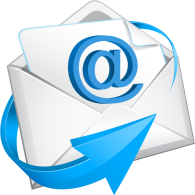 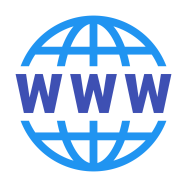 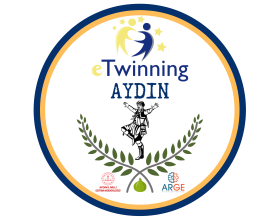 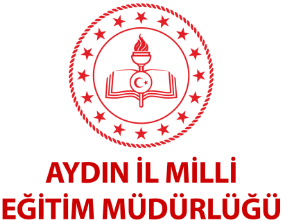 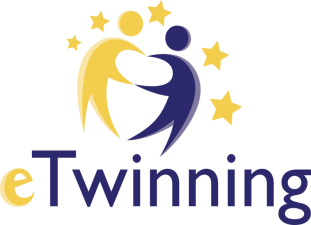 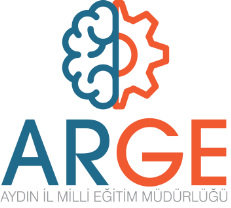